Цвет.Основы цветоведения
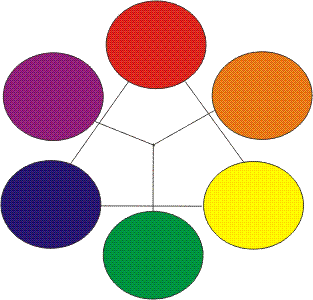 Радуга
Последовательность цветов спектра легко запомнить, следуя поговорке:
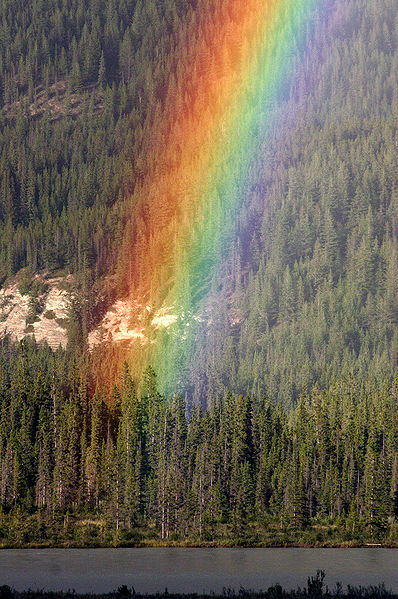 Каждый
Охотник
Желает
Знать
Где
Сидит
Фазан
Основные цвета
Основными цветами  называются цвета, которые нельзя получить путём смешивания других.
Составные цвета
Составные цвета – цвета, получаемые путём попарного смешивания основных цветов.
?
?
?
Зелёный
Оранжевый
Фиолетовый
Основные и составные цвета
Для удобства все цвета размещают по кругу, исключая голубой  (смесь синего с белым).
Основной цвет
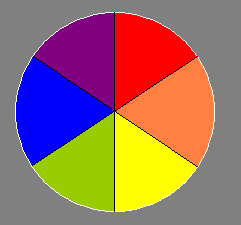 Основной цвет
Основной цвет
Основные и составные цвета
Для удобства все цвета размещают по кругу, исключая голубой  (смесь синего с белым).
Составной 
цвет
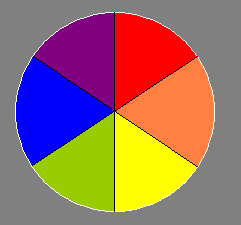 Составной 
цвет
Составной 
цвет
Цветовой круг
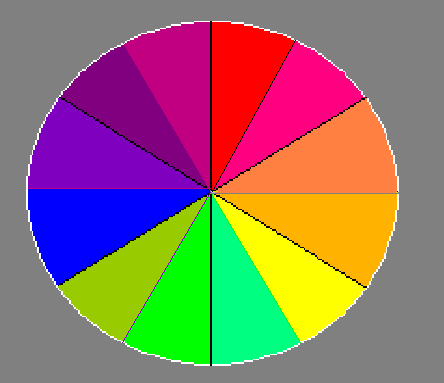 Цветовой круг можно расширить, добавляя в него цвета, полученные смешением основных и составных цветов
Полный цветовой круг
Полный цветовой круг  включает  хроматические и ахроматические цвета
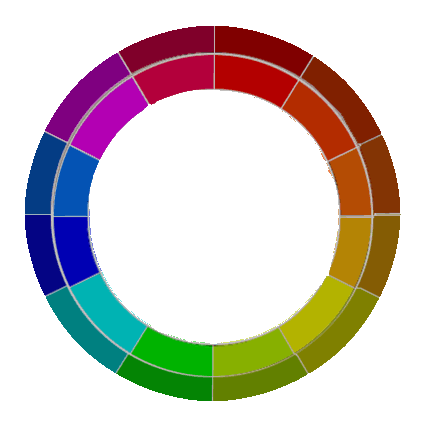 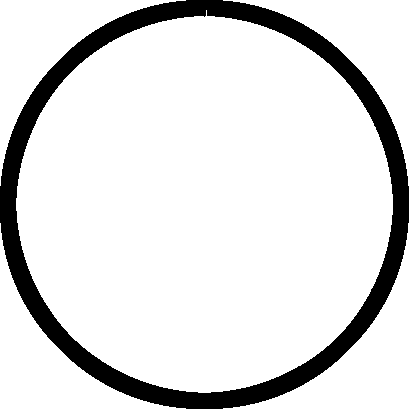 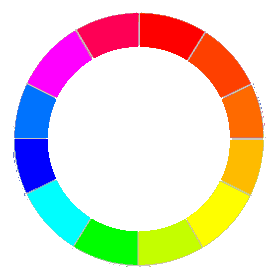 Смешение хроматического цвета с белым увеличивает его СВЕТЛОТУ
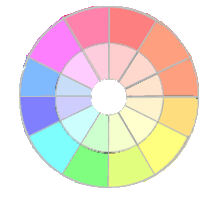 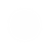 Смешение хроматического цвета с чёрным увеличивает его насыщенность
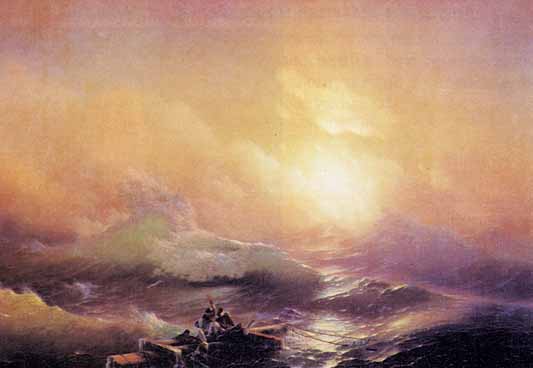 Живопись – это такой вид изобразительного искусства, в котором цвет играет главную роль
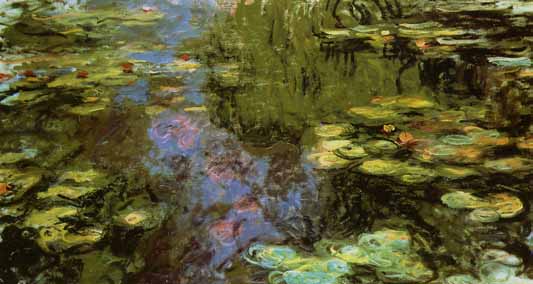 Колорит – это система соотношений цветовых тонов и их оттенков, образующих определённое единство
Основные характеристики цвета
Цветовой тон
Светлота
Насыщенность цвета
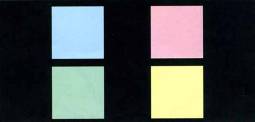 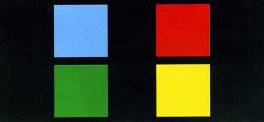 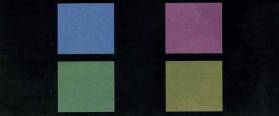 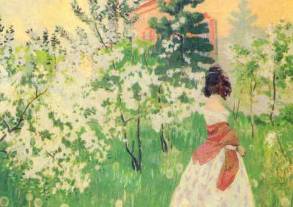 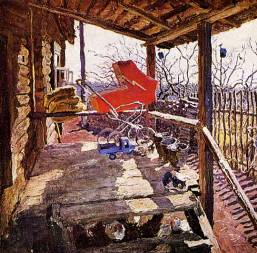 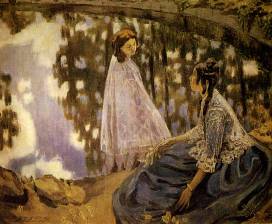 В.Борисов-Мусатов. Весна
В. Борисов-Мусатов. Водоем
С. Ткачев. 
На солнышке
Порядок расположения цветов в цветовом круге
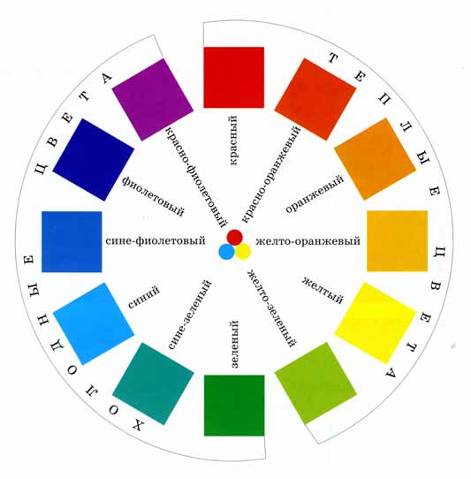 И. Остроухов. Золотая осень
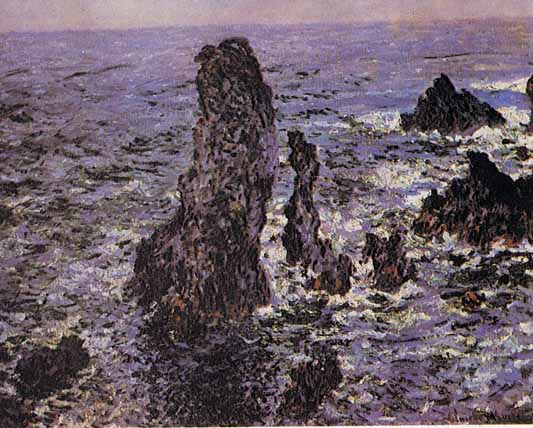 К. Моне. Скалы в Бель-Иль.
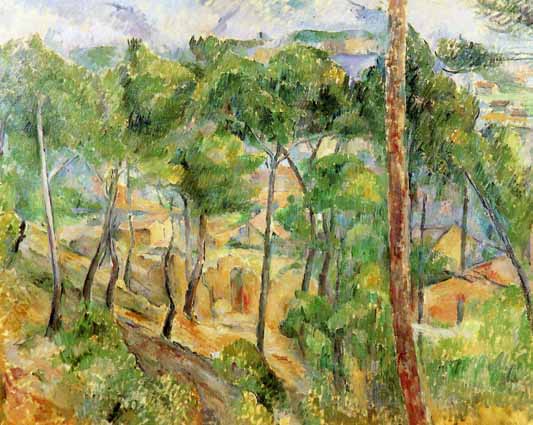 П. Сезан. Пейзаж Л Эстака
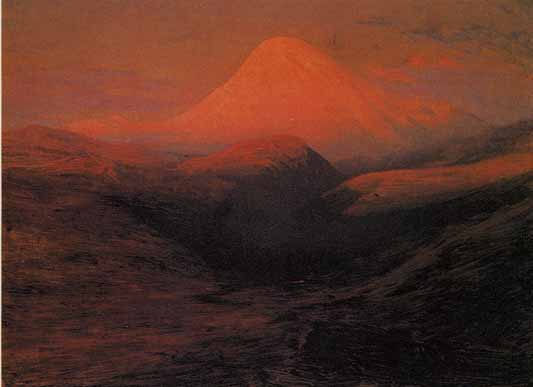 А. Куинджи. Эльбрус
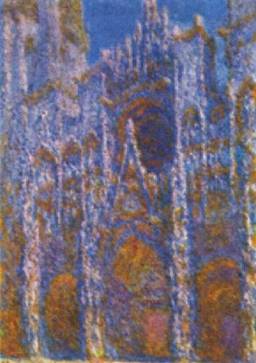 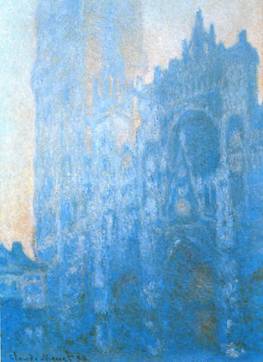 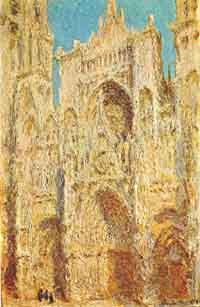 3
1
2
Клод Моне. Руанский собор 
1.В свете восходящего солнца. 
2.Утром.
3.Вечером
Теплые цвета
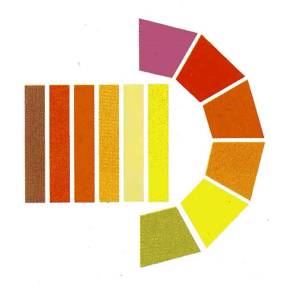 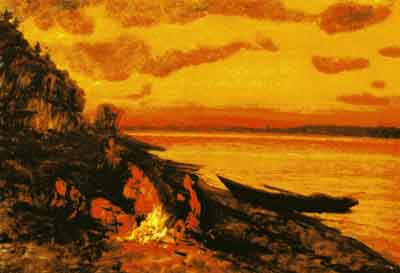 Холодные цвета
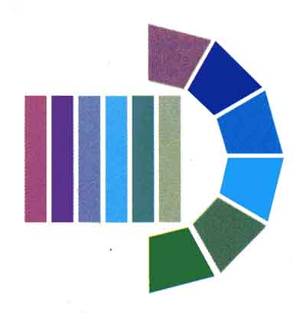 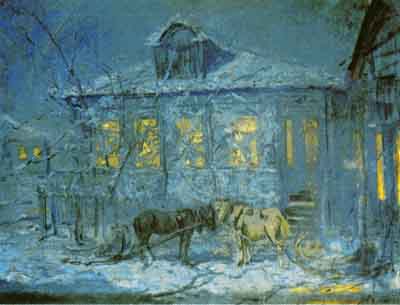